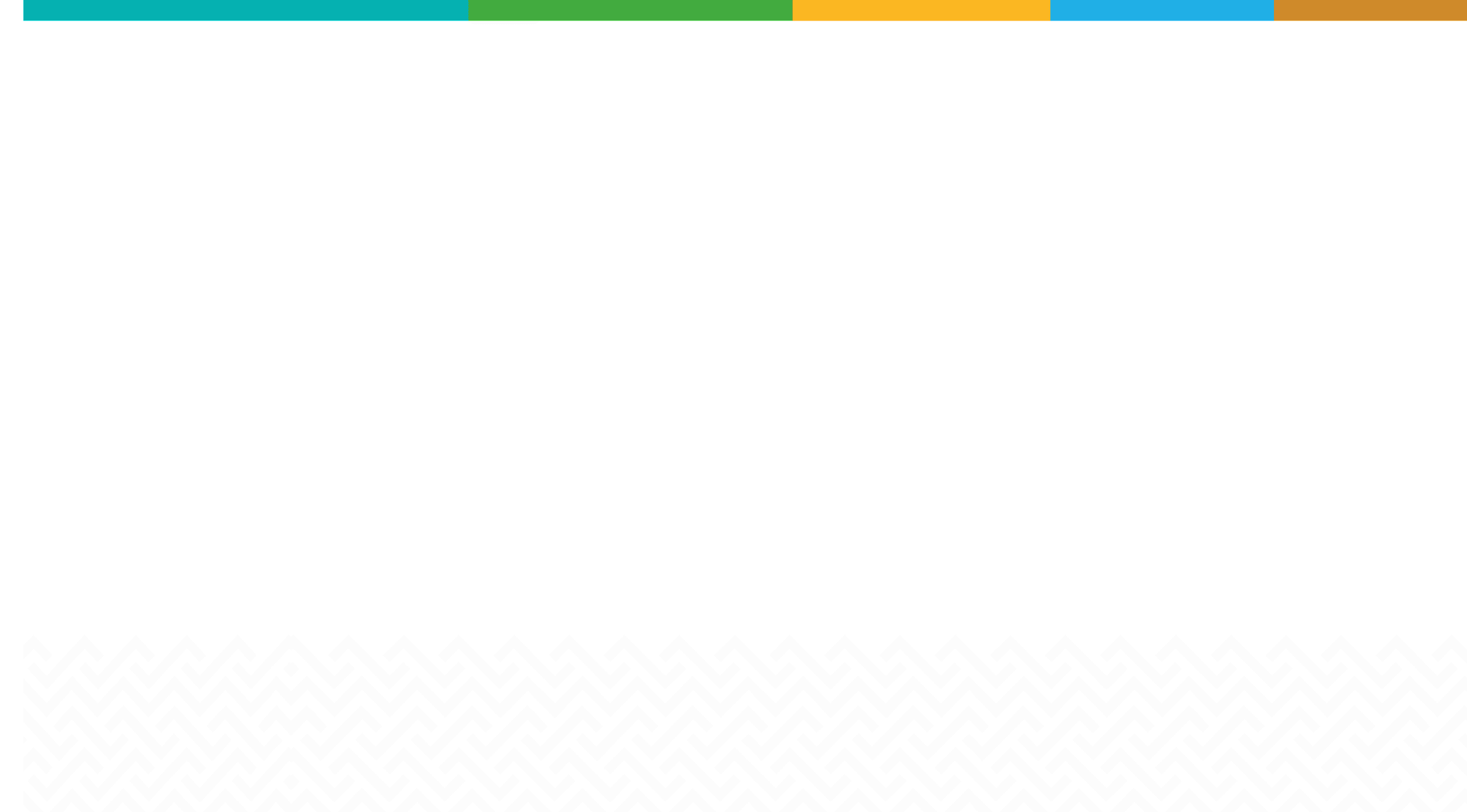 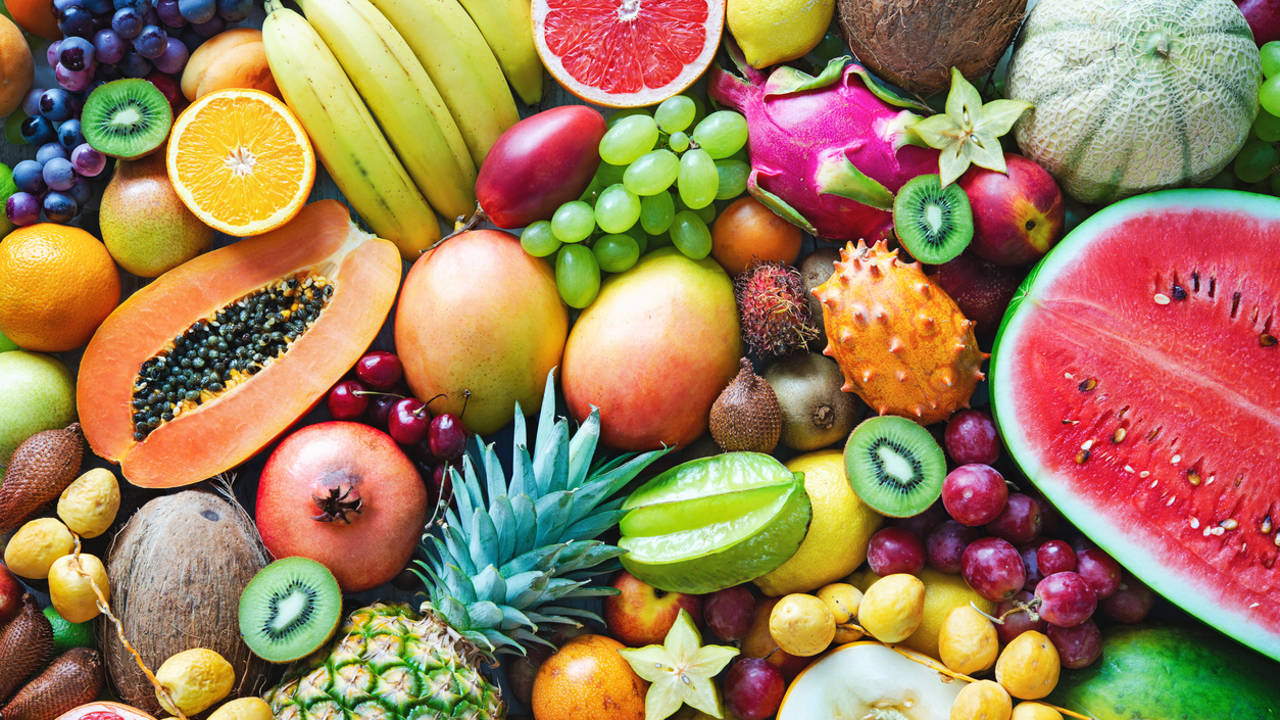 Tendencias mercado de frutas

Unidad de Inteligencia Comercial
2023
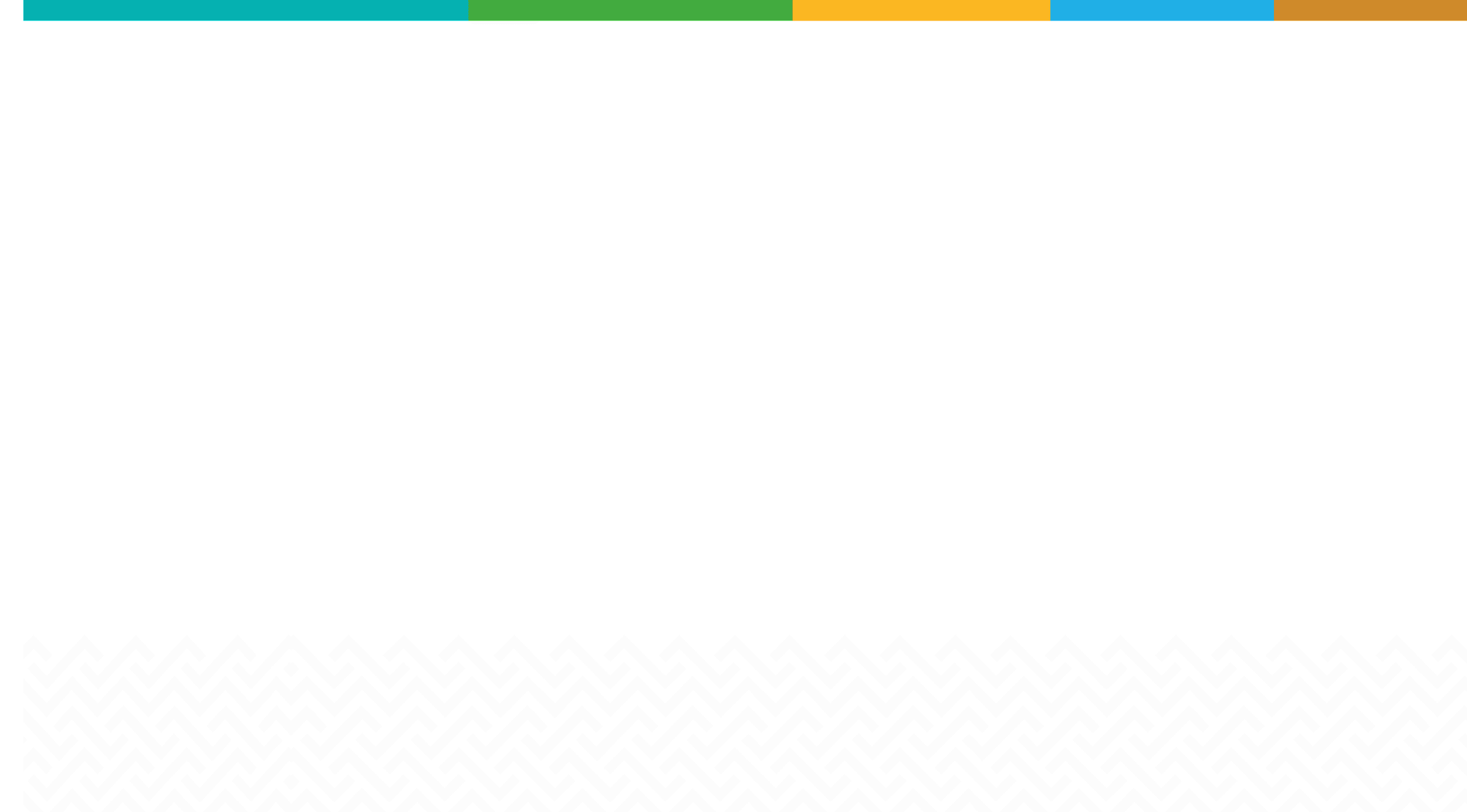 PANORAMA INTERNACIONAL
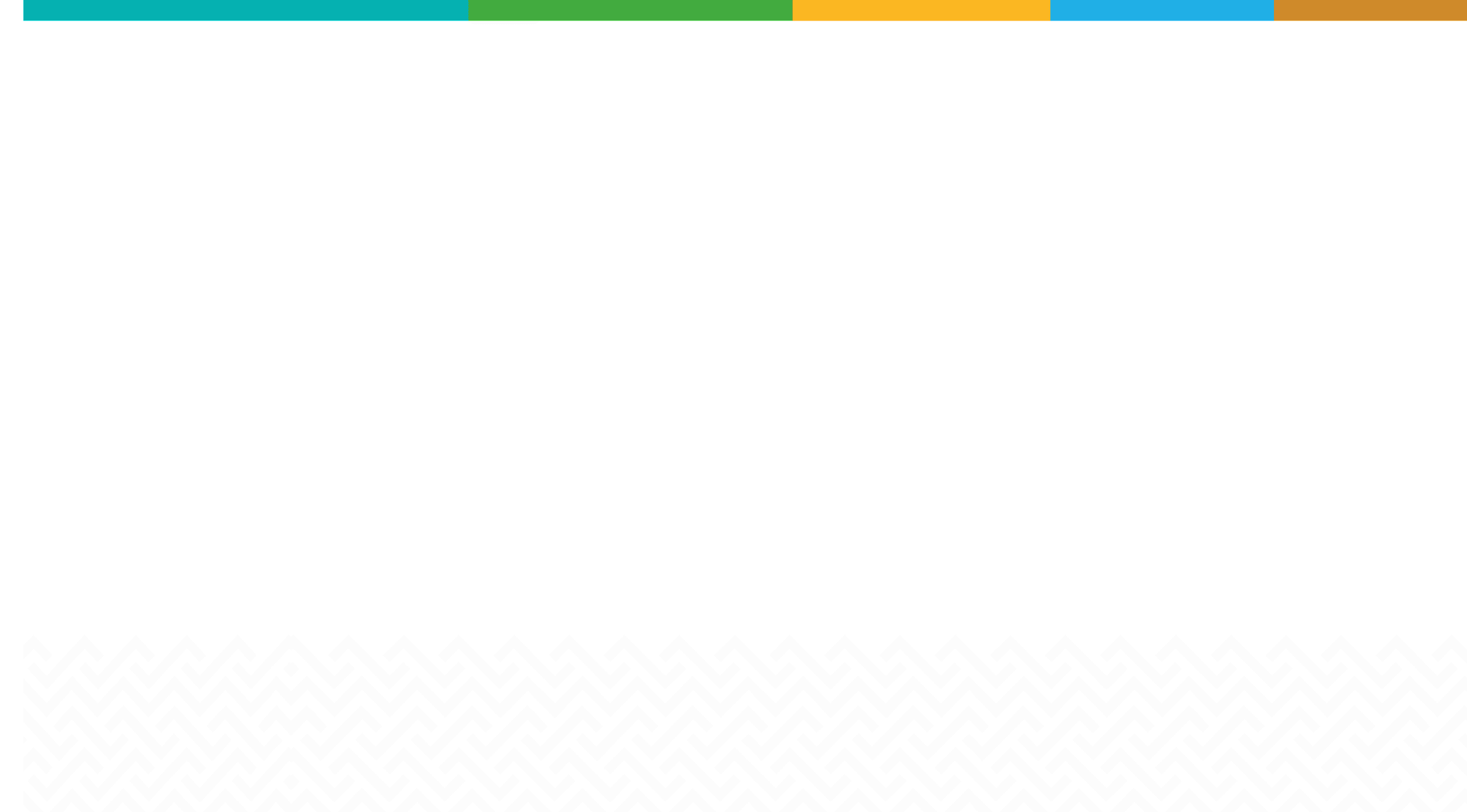 PRODUCCIÓN MUNDIAL DE FRUTAS
Asia
Es el mayor continente productor de frutas en el mundo
63.4%
China
Es el país que lo lidera con 41.1%
41.1%
Nivel de participación por continente
Top 10 – principales productores de frutas
Fuente: FAO
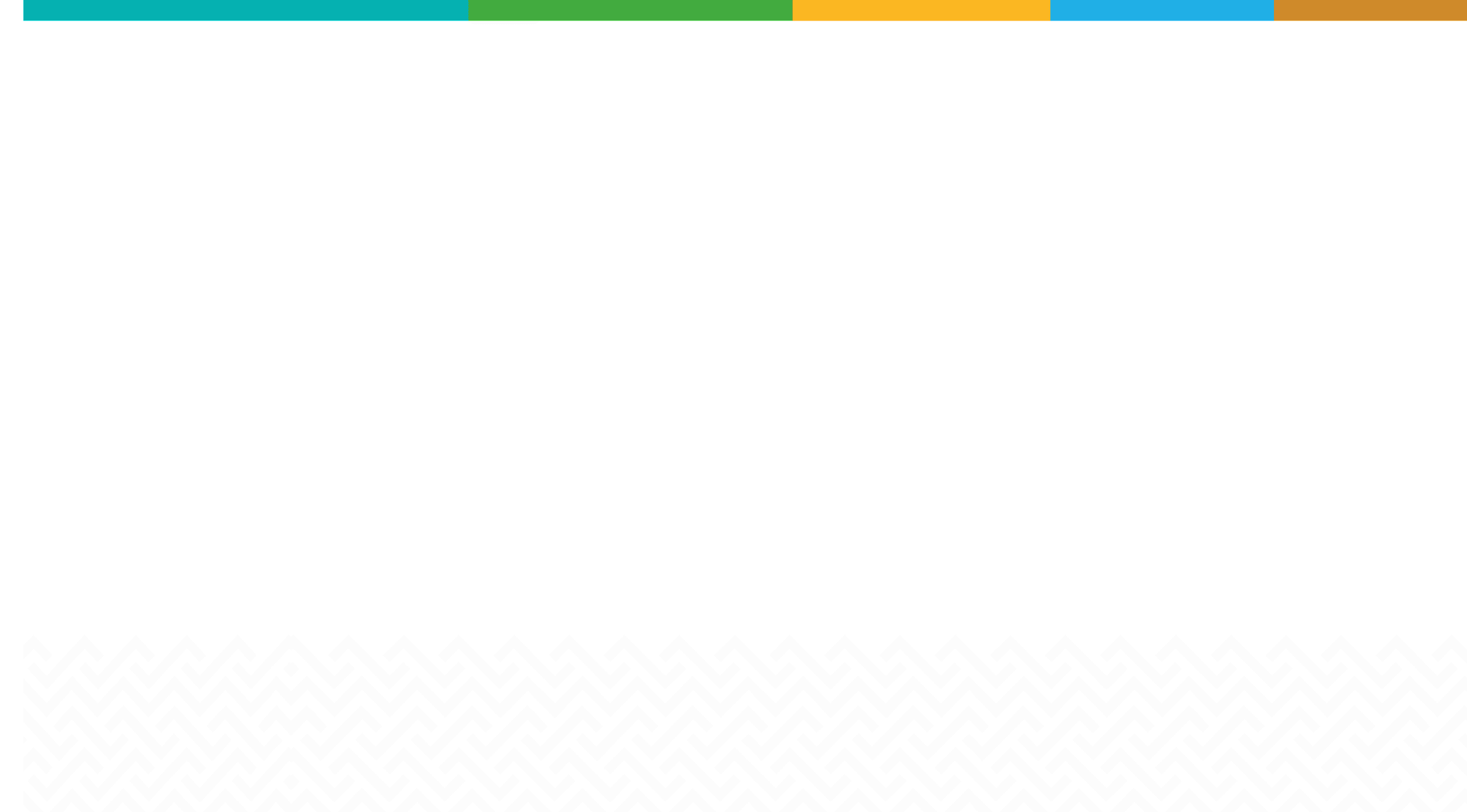 PRODUCCIÓN MUNDIAL DE FRUTAS
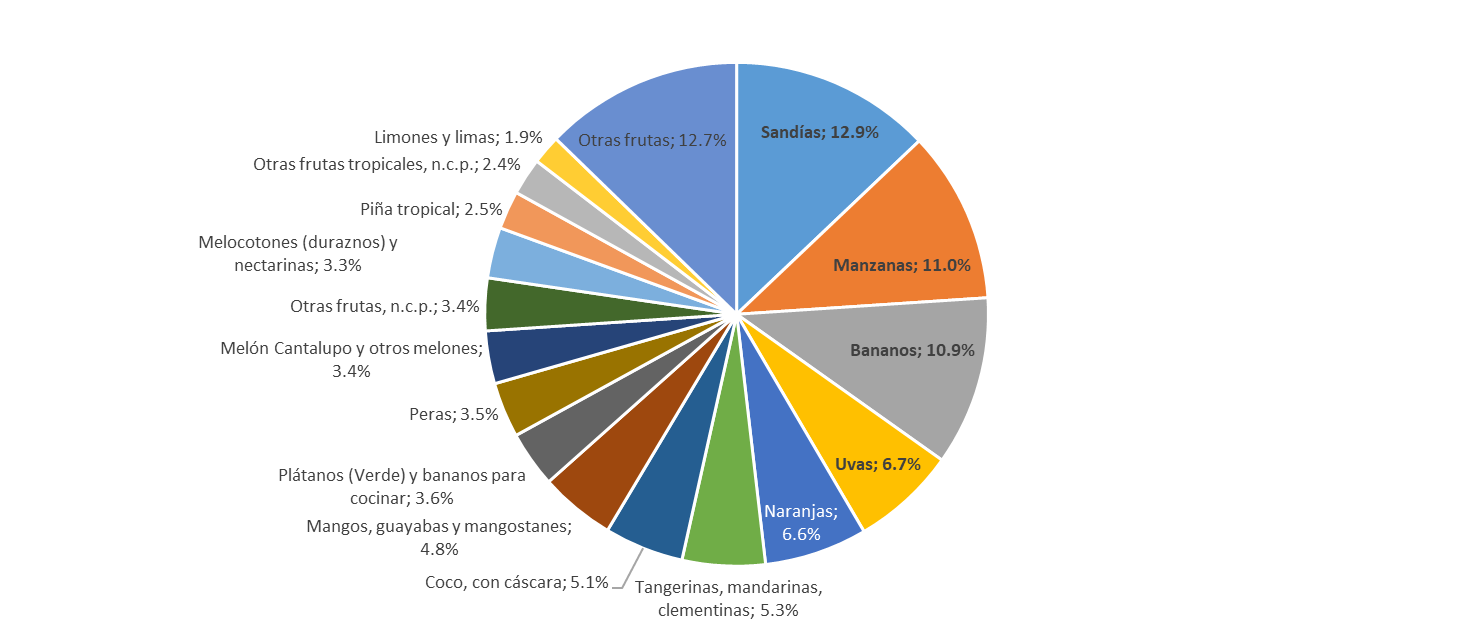 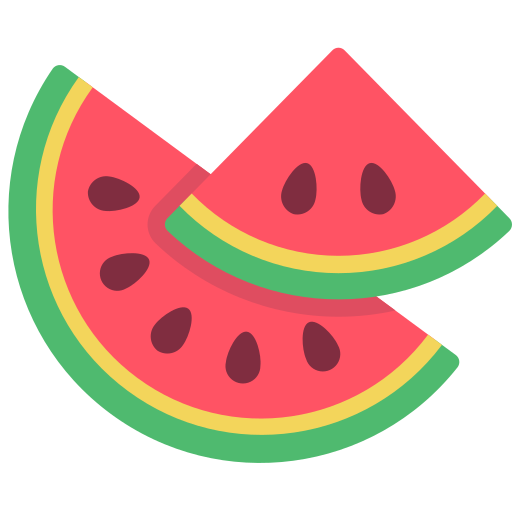 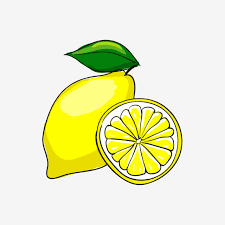 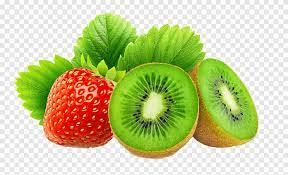 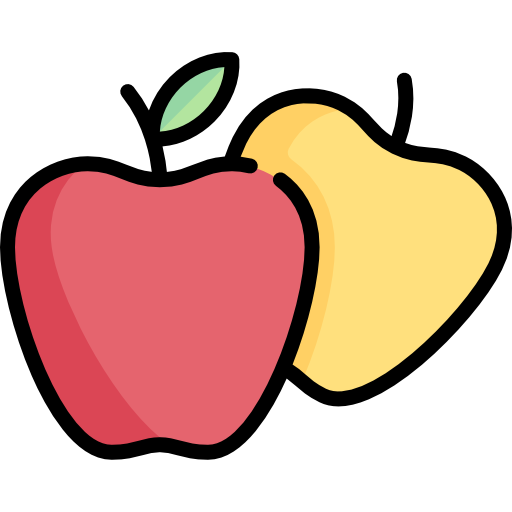 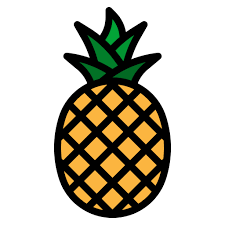 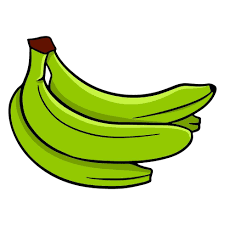 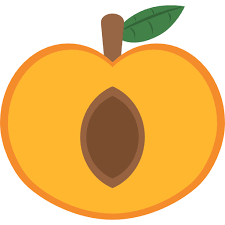 La producción mundial de frutas ha tenido un crecimiento sostenido durante los últimos años, teniendo a las sandías, manzanas, bananos uvas y naranjas las top 5 principales frutas, que representan más del 48% de la producción total
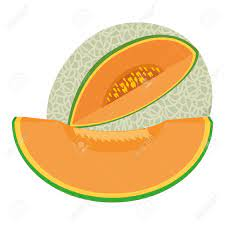 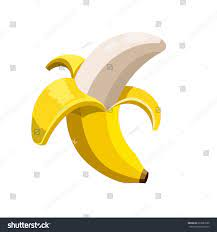 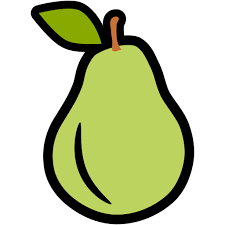 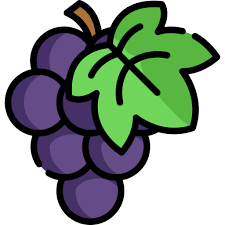 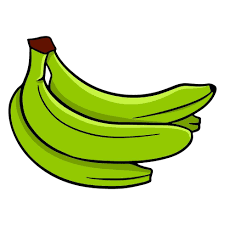 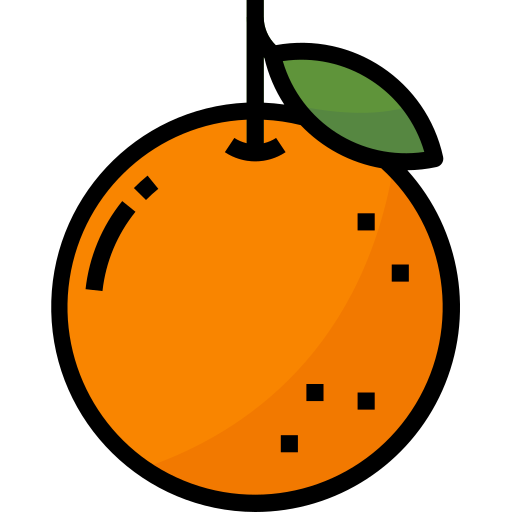 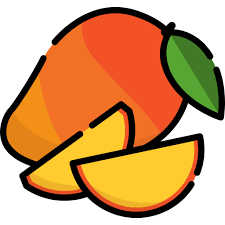 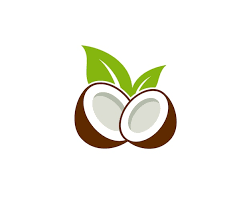 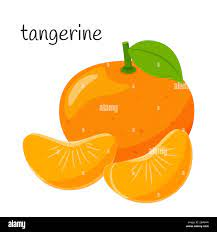 Fuente: FAO
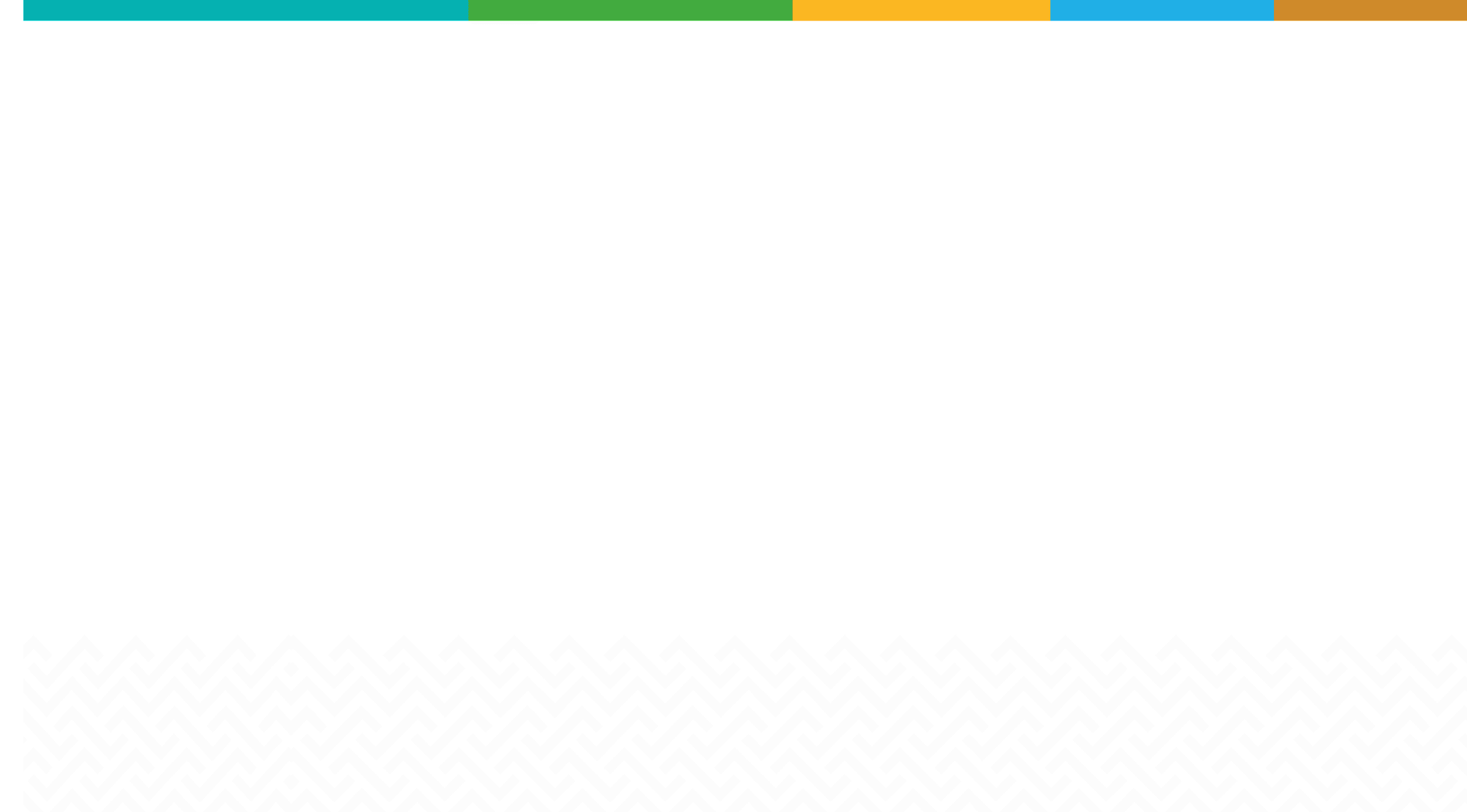 PRODUCCIÓN MUNDIAL DE FRUTAS
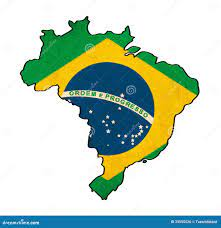 Perú
Brasil
Es el sexto proveedor más importante de frutas en América
Mayor productor de frutas en América
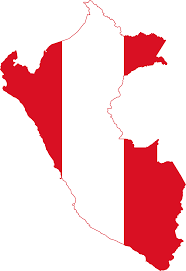 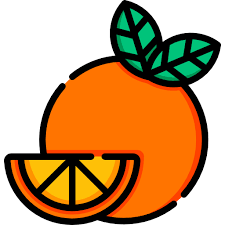 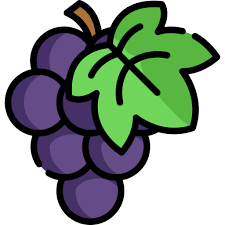 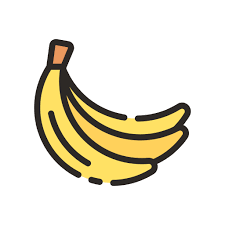 Principales frutas producidas en América
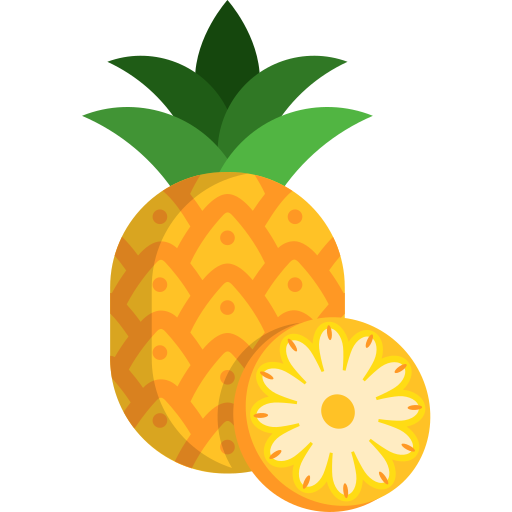 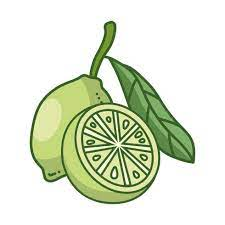 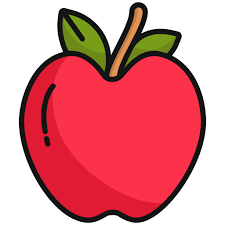 Fuente: FAO
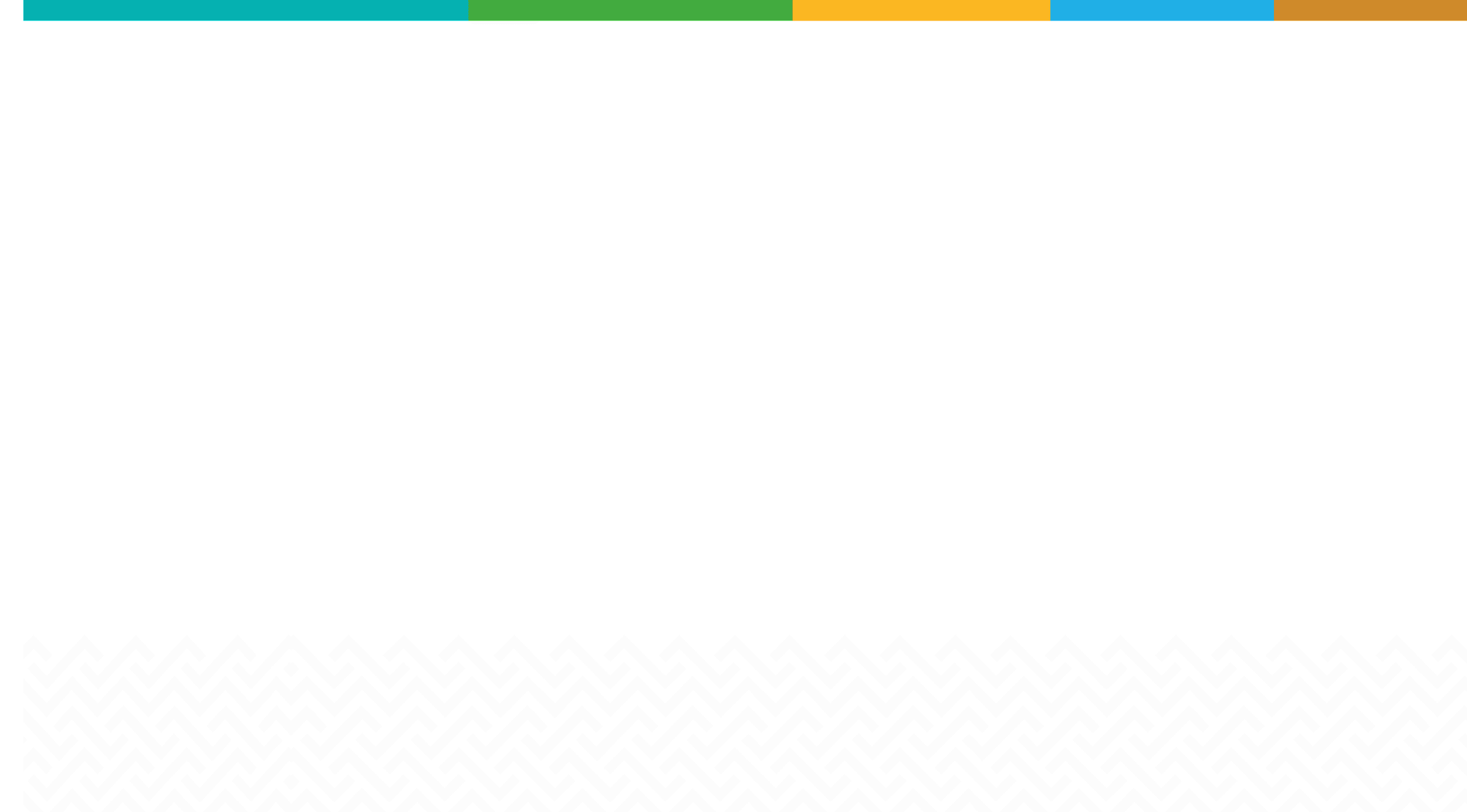 CONSUMO DE FRUTAS A NIVEL MUNDIAL
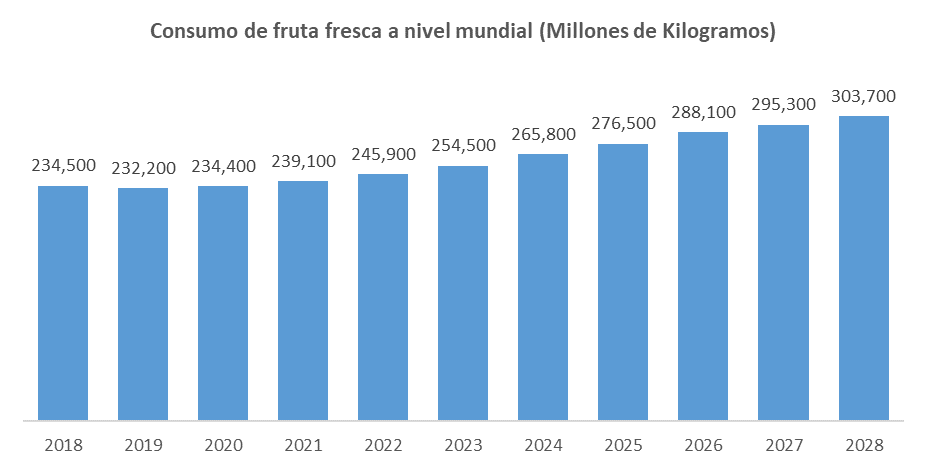 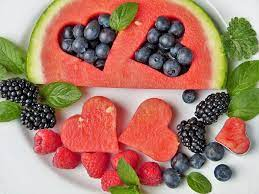 La fruta ha sido un ingrediente básico de la alimentación humana durante siglos debido su alto contenido de vitaminas, minerales, antioxidantes y muchos otros fitonutrientes, para optimizar la salud.  Tendencias alimentarias como el veganismo o el vegetarianismo han influido a que la ingesta de frutas se haya acrecentado aún más en estos últimos años y se proyecta a seguir creciendo.
Fuente: STATISTA
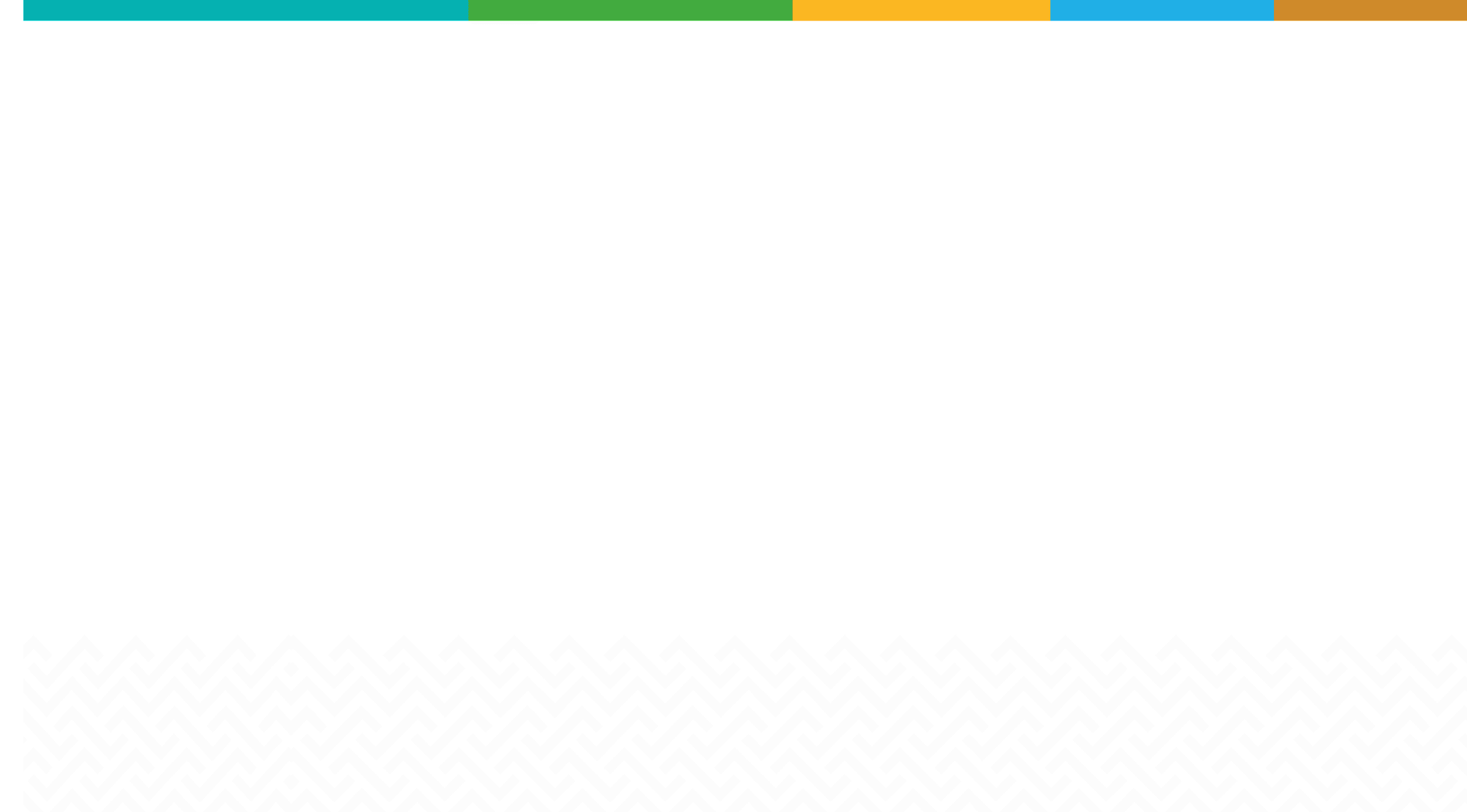 EXPORTACIÓN DE FRUTAS A NIVEL MUNDIAL
La evolución de las exportaciones de frutas ha sido positiva durante los últimos 10 años, siendo Tailandia y Perú los países que tuvieron un incremento significativo en sus valores de embarque.  
En el año 2022 se tuvo una caída en el valor del comercio mundial de frutas.  Un año que estuvo en proceso de recuperación de la pandemia de COVID-19 y a la vez surgieron una serie de acontecimientos que golpeó a la industria de productos agrícolas con problemas de cadena de suministro y logística, aumento de los precios de los insumos e inestabilidad mundial general debido a conflictos políticos.
Evolución de las exportaciones mundiales de frutas (FOB -Millones de dólares)
Top 15 principales exportadores
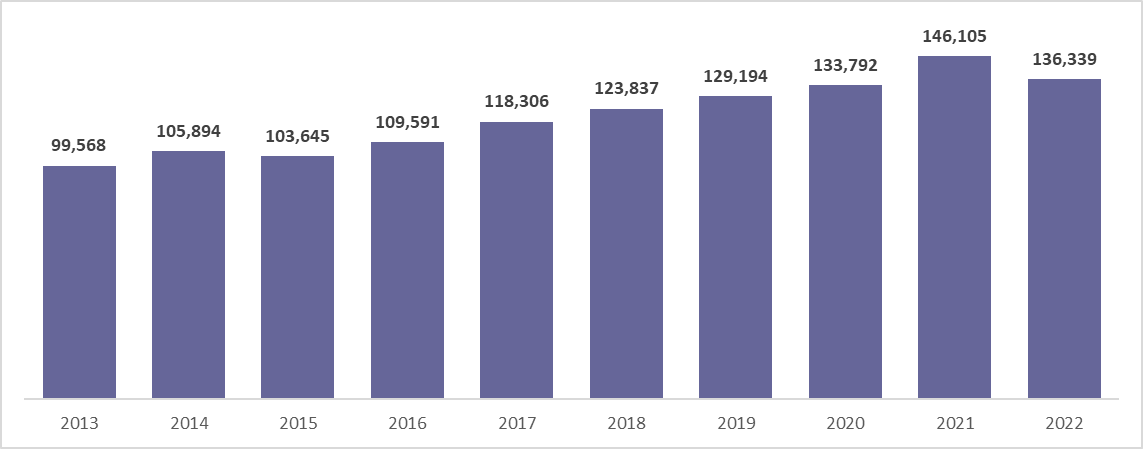 Fuente: TradeMap
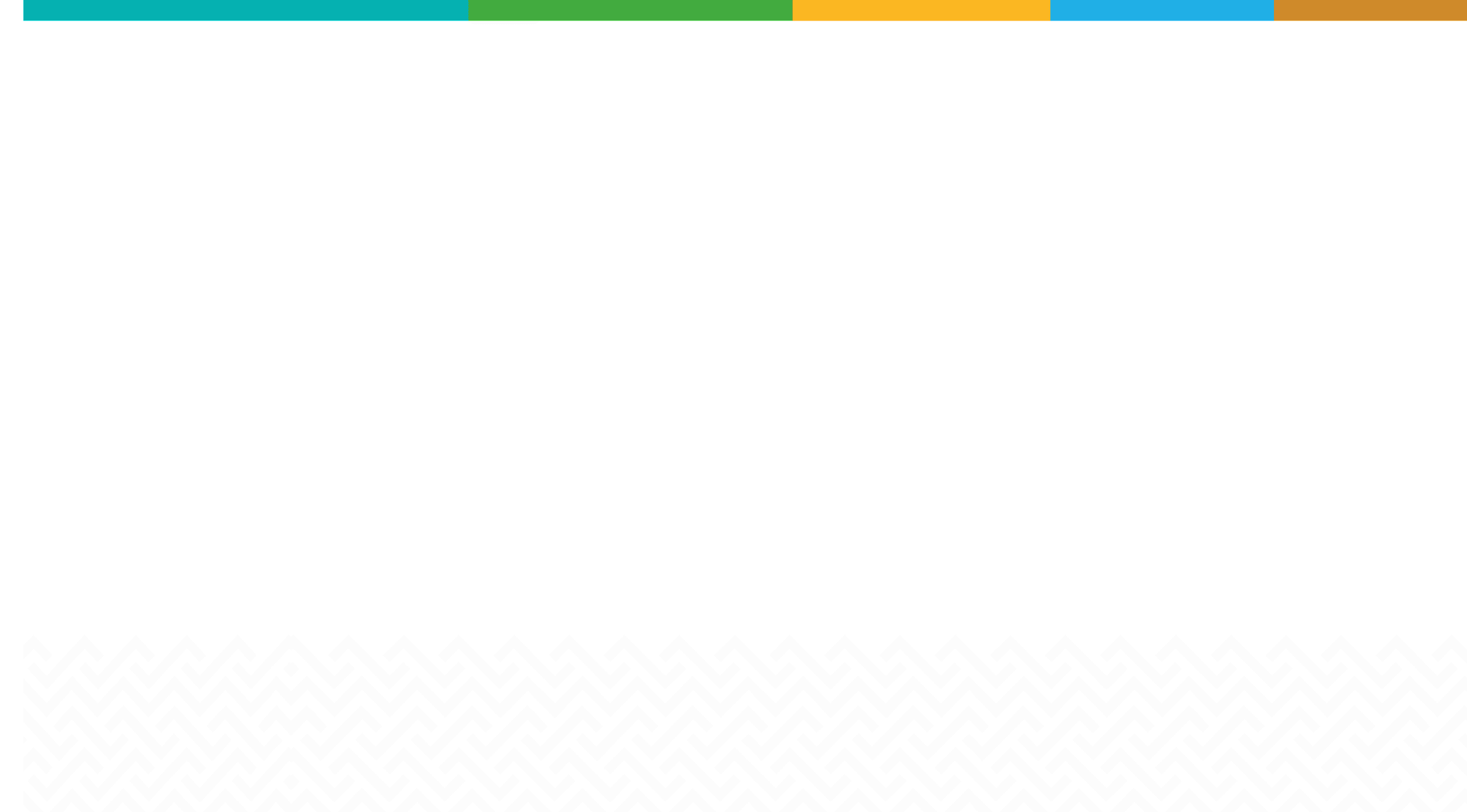 Acceso a mercados específicos
Escalamiento comercial
EXPORTACIÓN DE FRUTAS A NIVEL MUNDIAL
Exportaciones de frutas por capítulo – Año 2022
Fuente: TradeMap
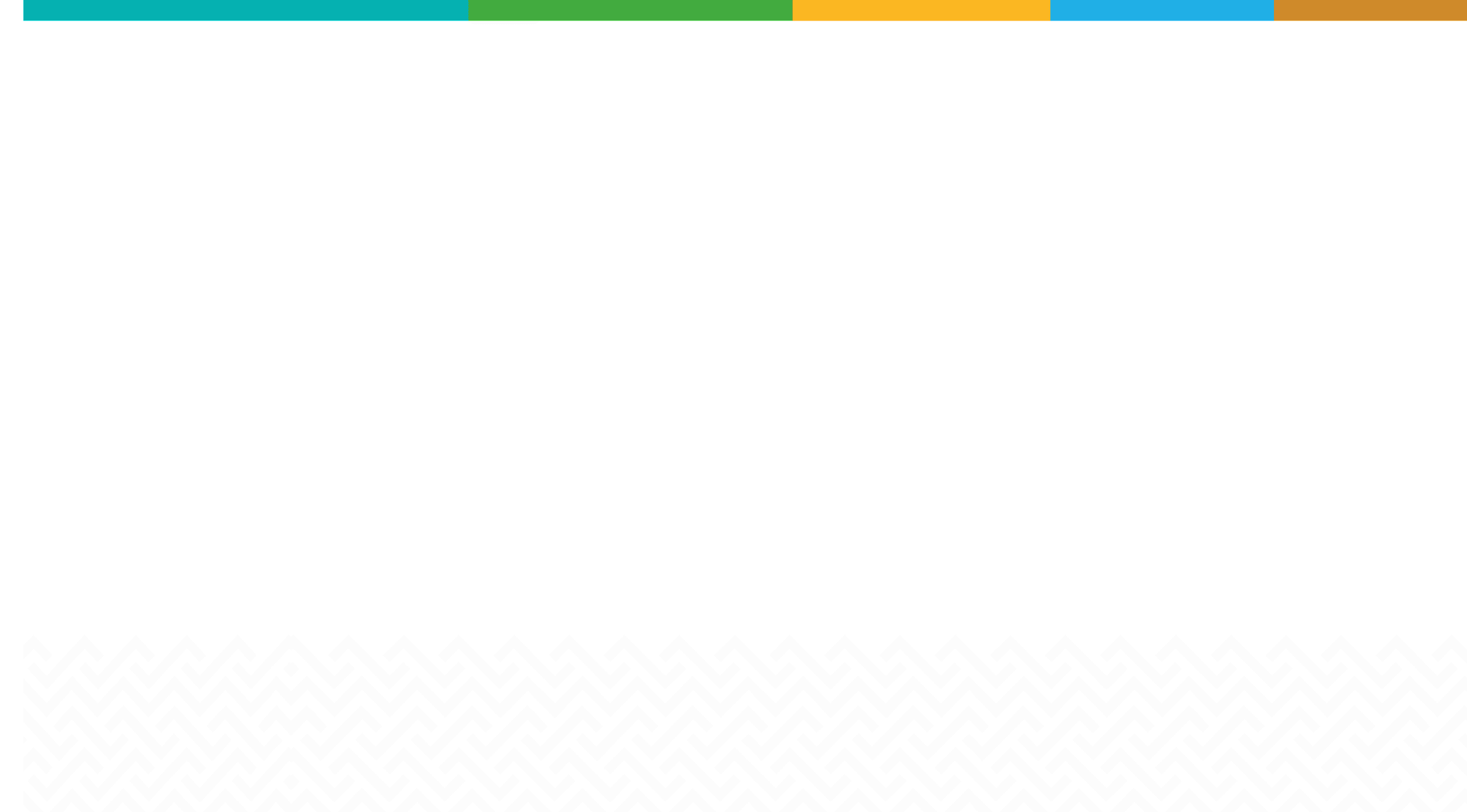 Escalamiento comercial
IMPORTACIÓN DE FRUTAS A NIVEL MUNDIAL
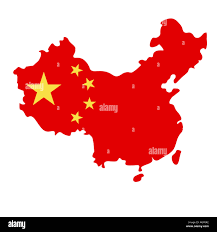 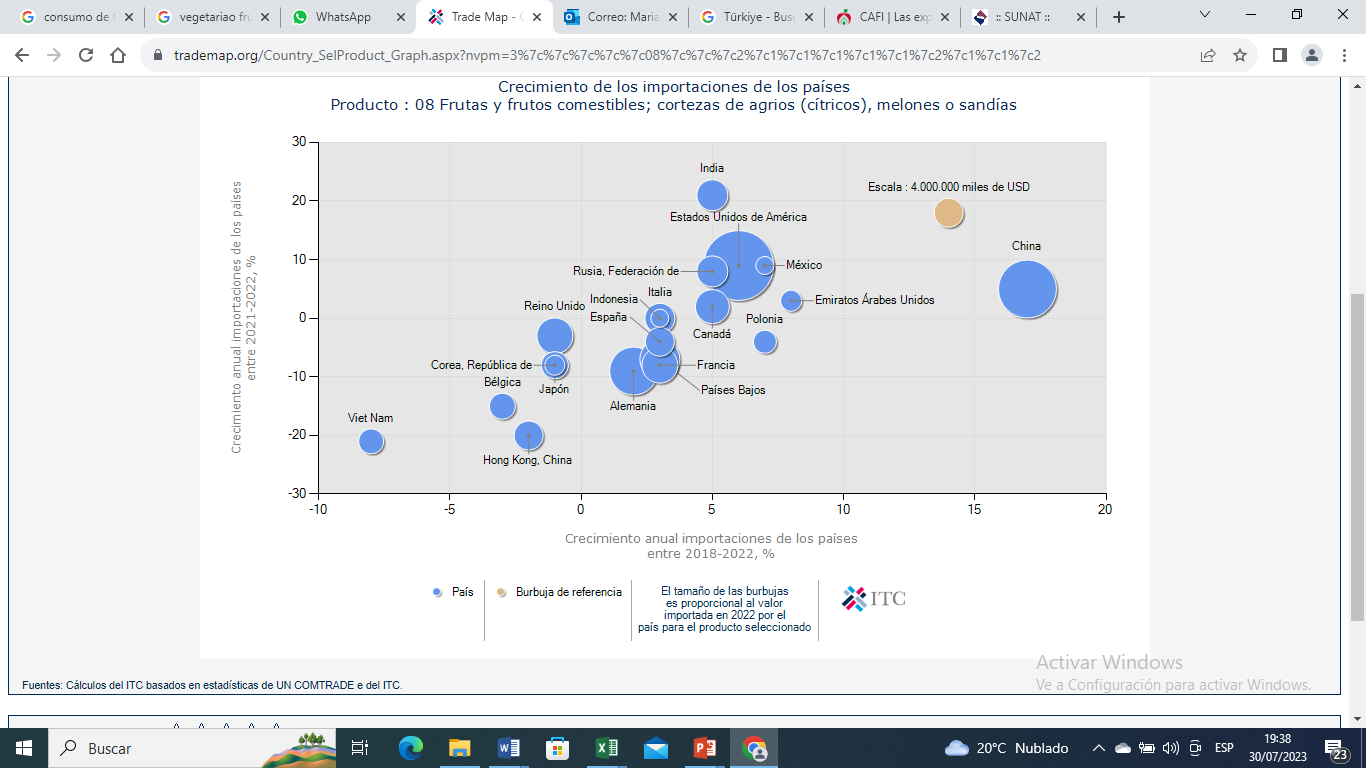 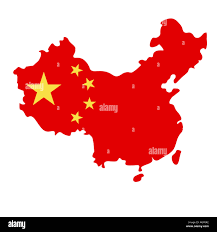 China es el principal país importador de frutas, con un crecimiento promedio anual durante el 2018-2022 del 17% y en el último año tuvo un crecimiento del 5% con respecto al 2021.  Su valor importado fue de 16,637 millones de dólares.
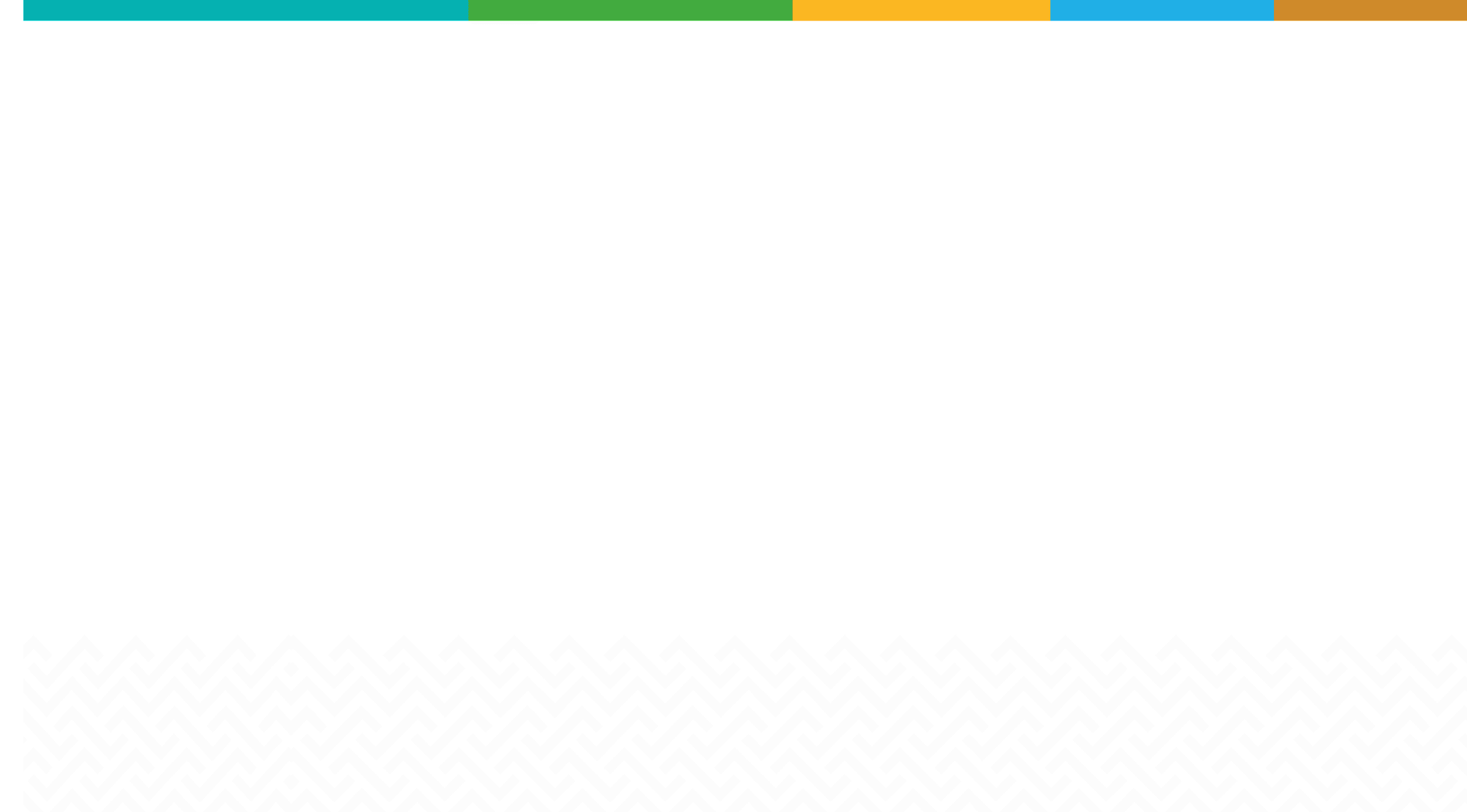 PANORAMA NACIONAL
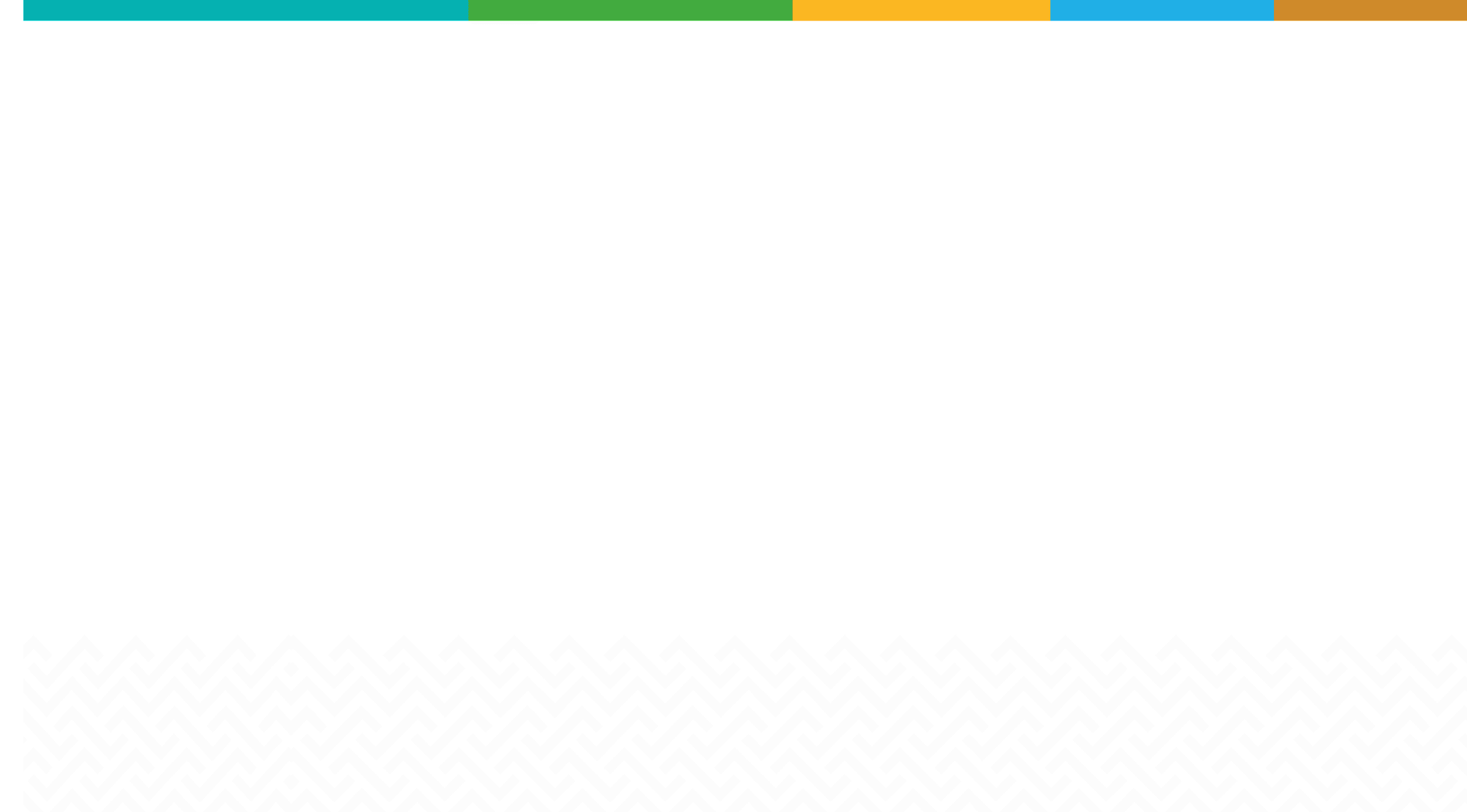 PRODUCCIÓN PERUANA DE FRUTAS
En el año 2022, la producción peruana de frutas registró 7.8 millones de toneladas, teniendo en consideración la producción de 23 frutas.

Las frutas más representativas por sus mayores volúmenes de producción fueron: Arándanos (33.8%), uvas (16.9%), palta (13.0%) y plátanos (10.6%). 

Las que han tenido un crecimiento significativo durante el año 2022 fueron fresas (+30.7%), arándanos (+28.2%), maracuyá (+14.8%), mangos (+11.7%), mandarinas (+11.5%) uvas (+11.3%) y paltas (+11-1%).
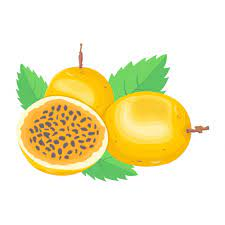 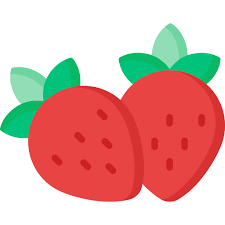 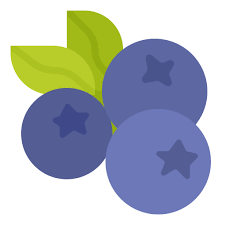 Fuente: DGESEP-MIDAGRI
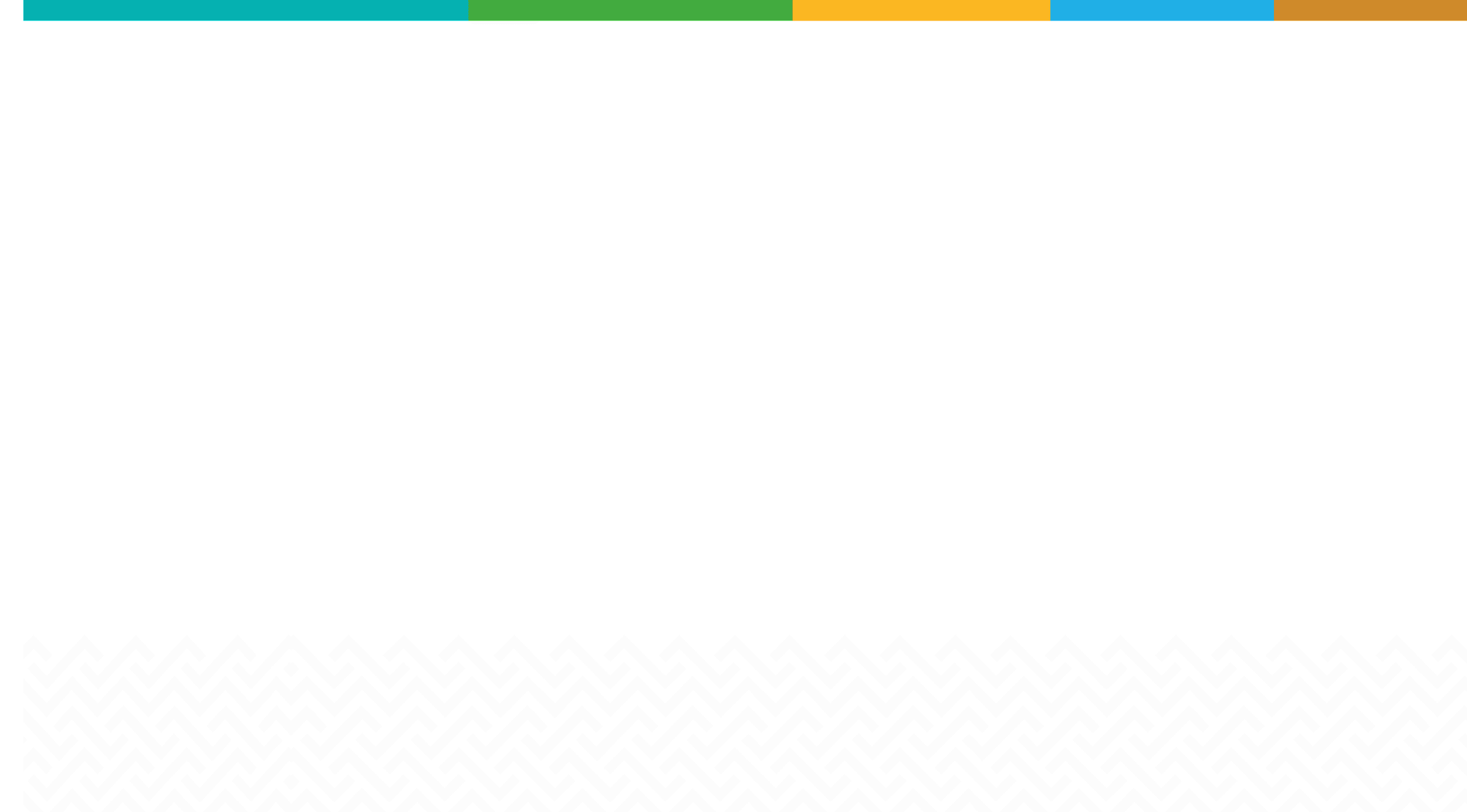 PRODUCCIÓN PERUANA DE FRUTAS
El valor de la producción de frutas representó el 30% y 28% del total del valor bruto de la producción del sub-sector agrícola en el 2022 y en lo que va en el año 2023 respectivamente.
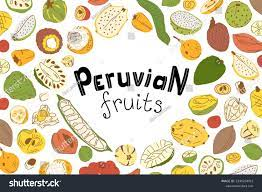 Fuente: DGESEP-MIDAGRI
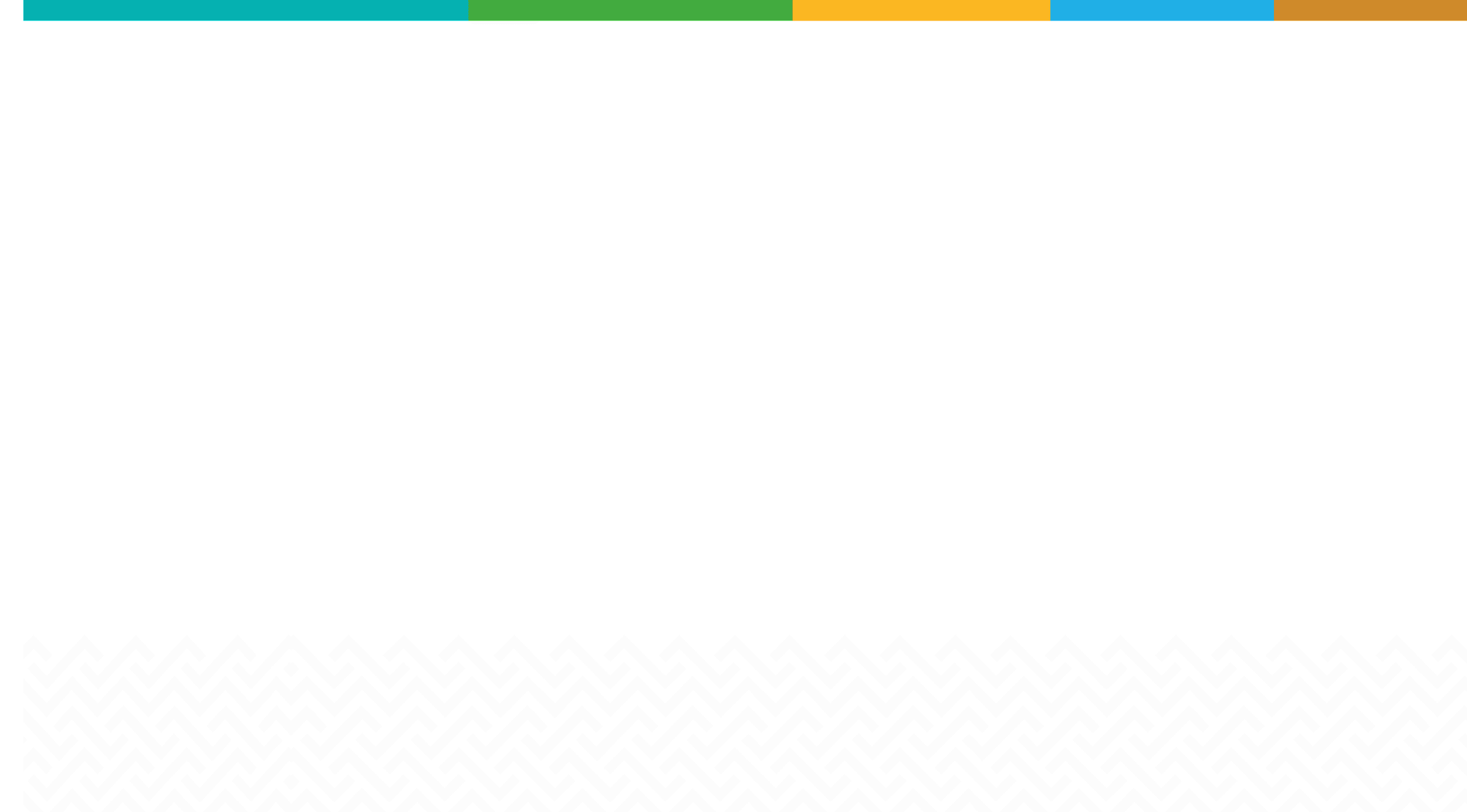 PRODUCCIÓN PERUANA DE FRUTAS
Fuente: DGESEP-MIDAGRI
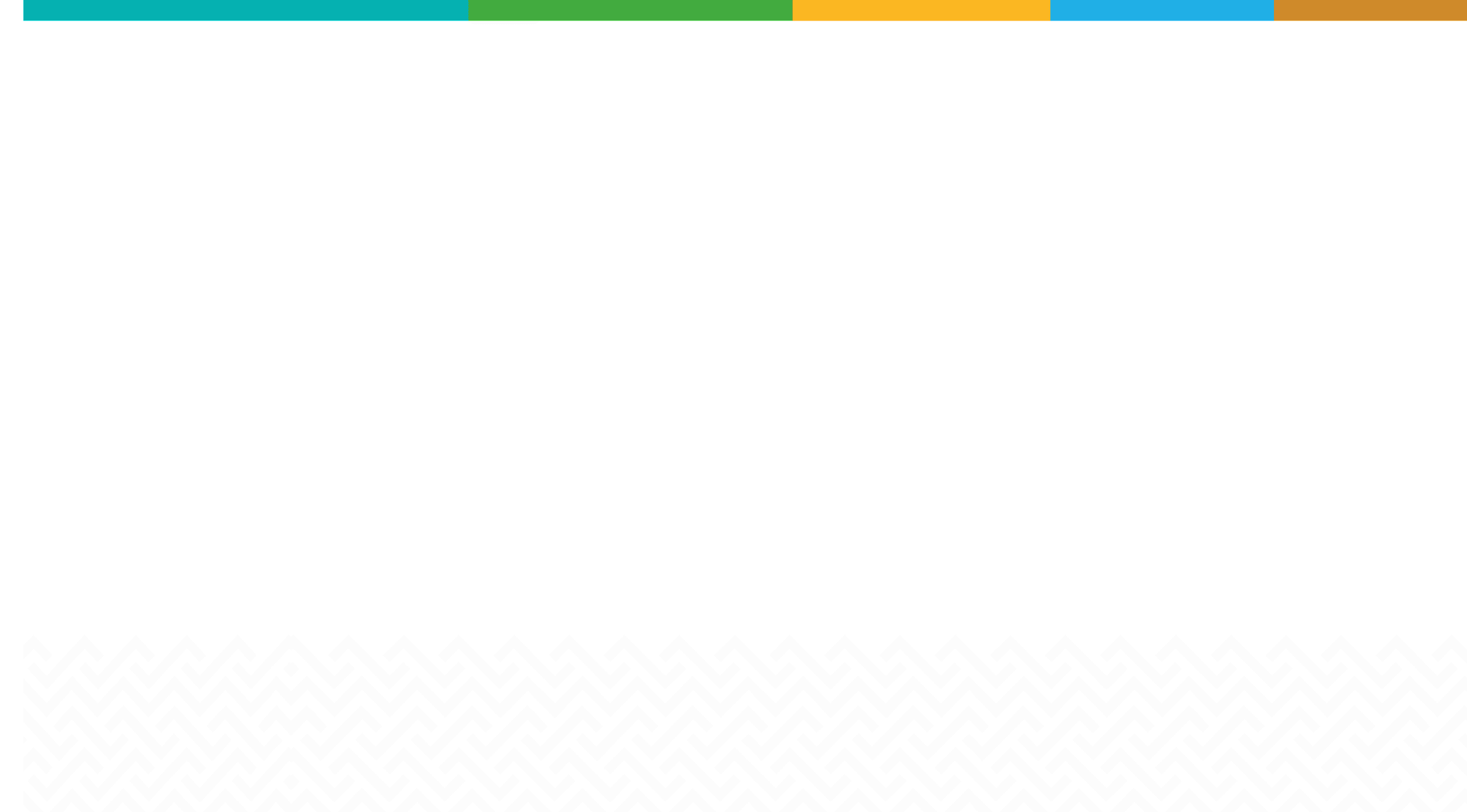 EXPORTACIONES PERUANAS DE FRUTAS
El comercio de frutas peruanas en el exterior ha tenido un desenvolvimiento positivo durante los últimos años, teniendo un crecimiento promedio anual (2019-2022) del 8.7% en valor y 9.7% en volumen.
Fuente: ADEX DATA TRADE
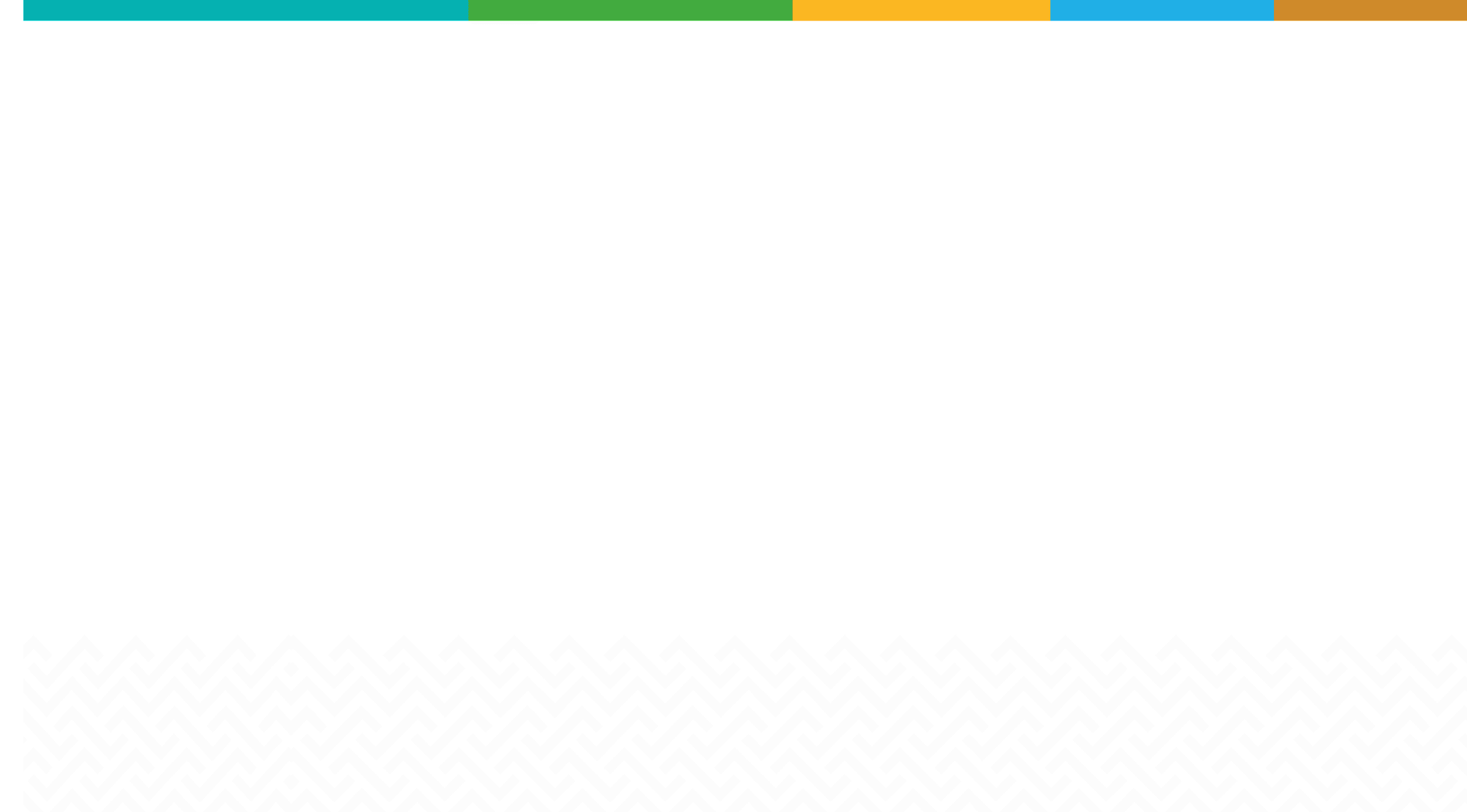 EXPORTACIONES PERUANAS DE FRUTAS
Perú: Principales frutas exportadas 2021-2022 (Valor FOB – Mill US$)
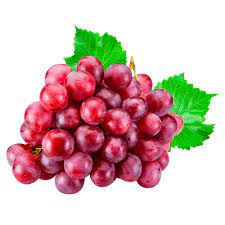 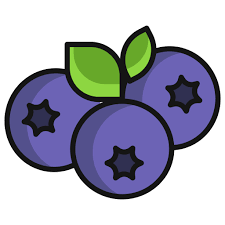 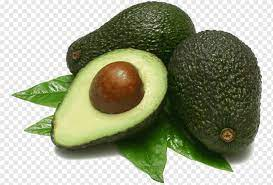 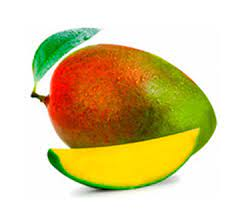 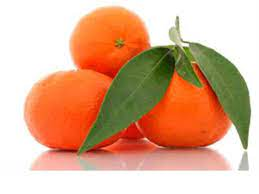 Fuente: ADEX DATA TRADE
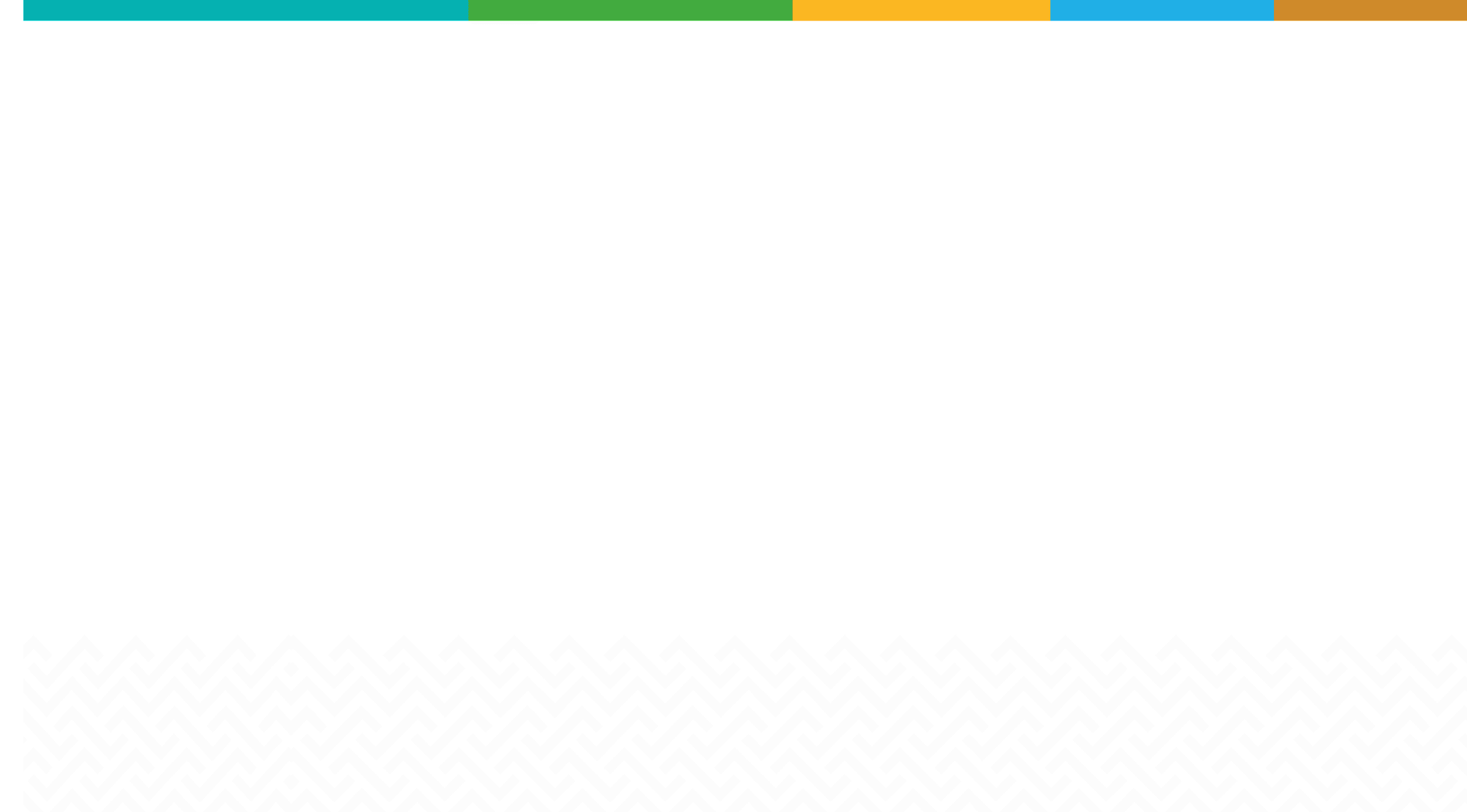 EXPORTACIONES PERUANAS DE FRUTAS
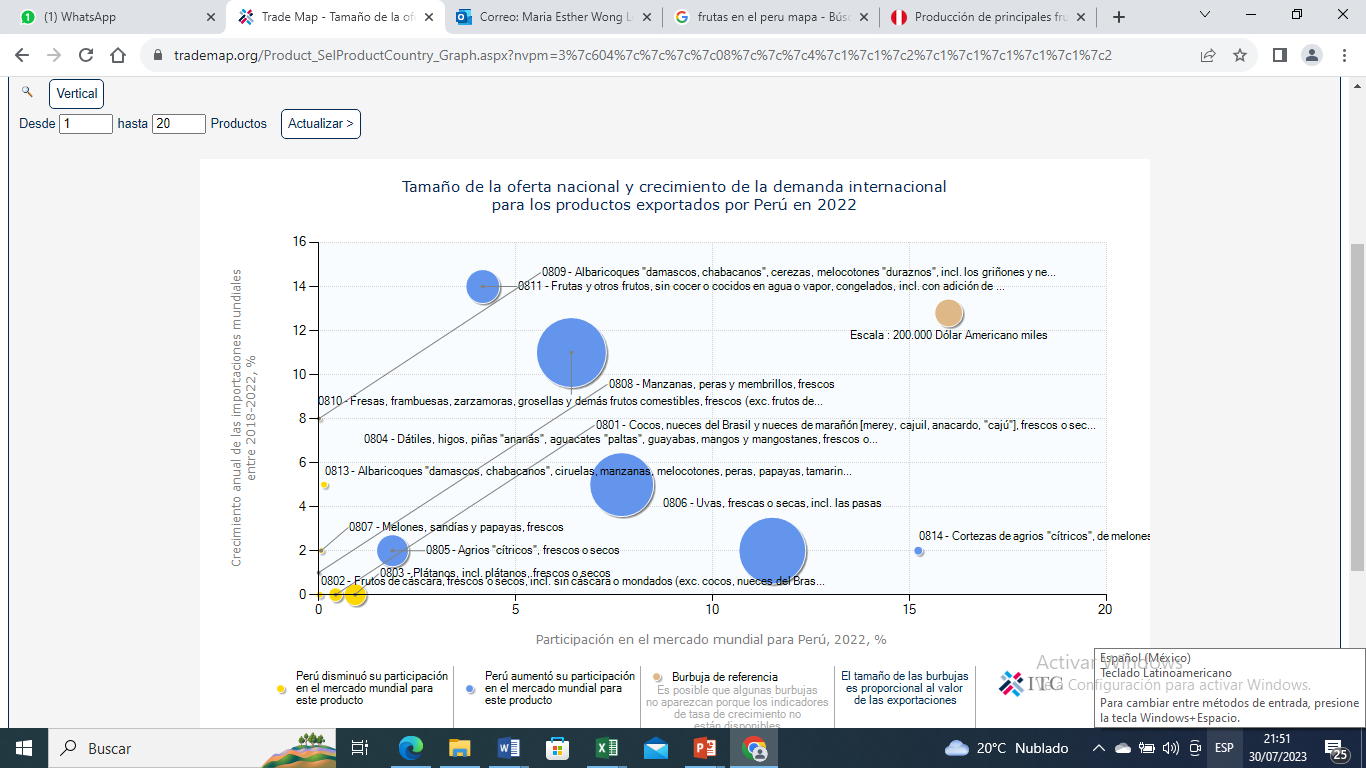 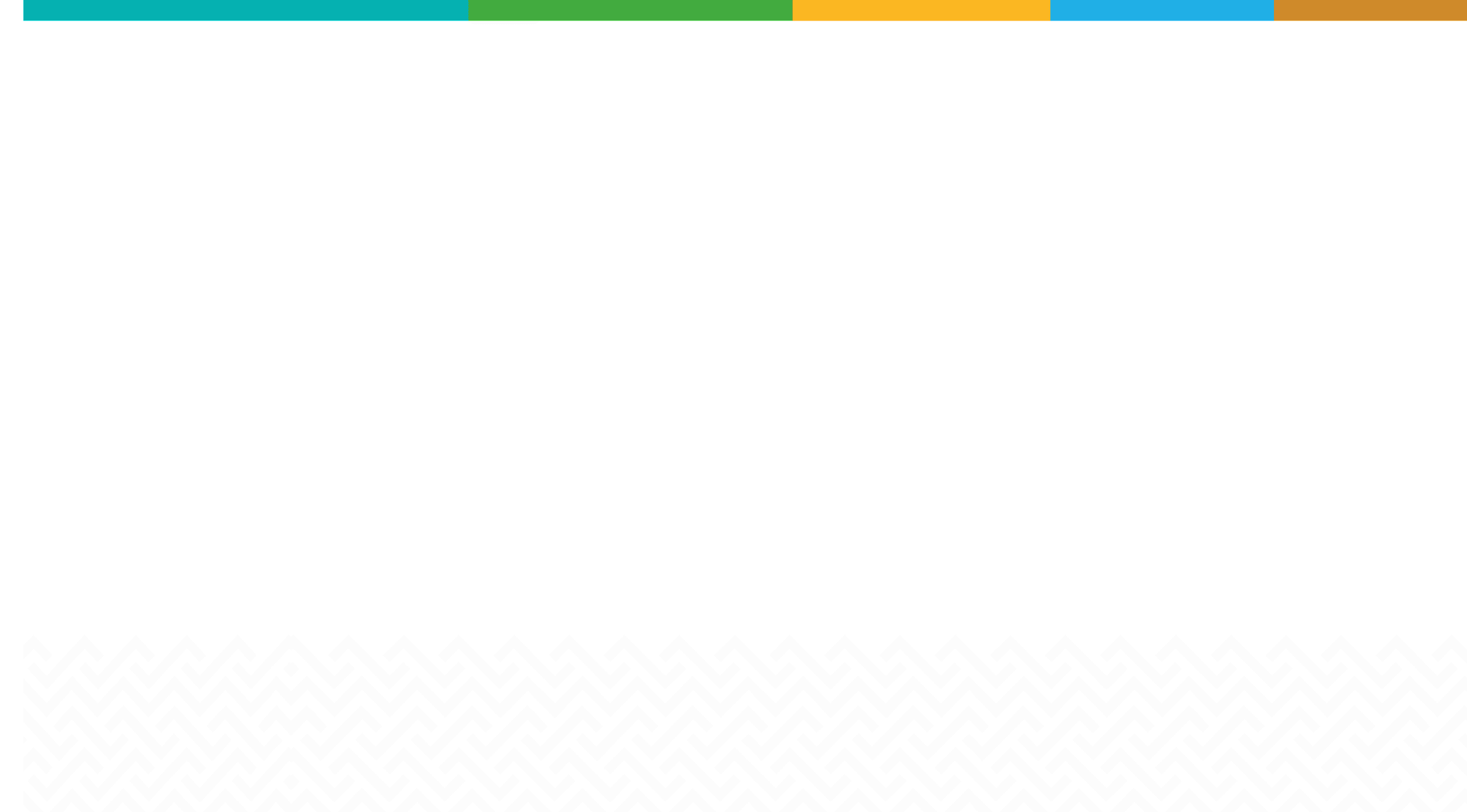 EXPORTACIONES PERUANAS DE FRUTAS
Estados Unidos es nuestro principal socio comercial para nuestras frutas de exportación, con más del 41% de participación, teniendo un crecimiento promedio anual (2018-2022) del 6%
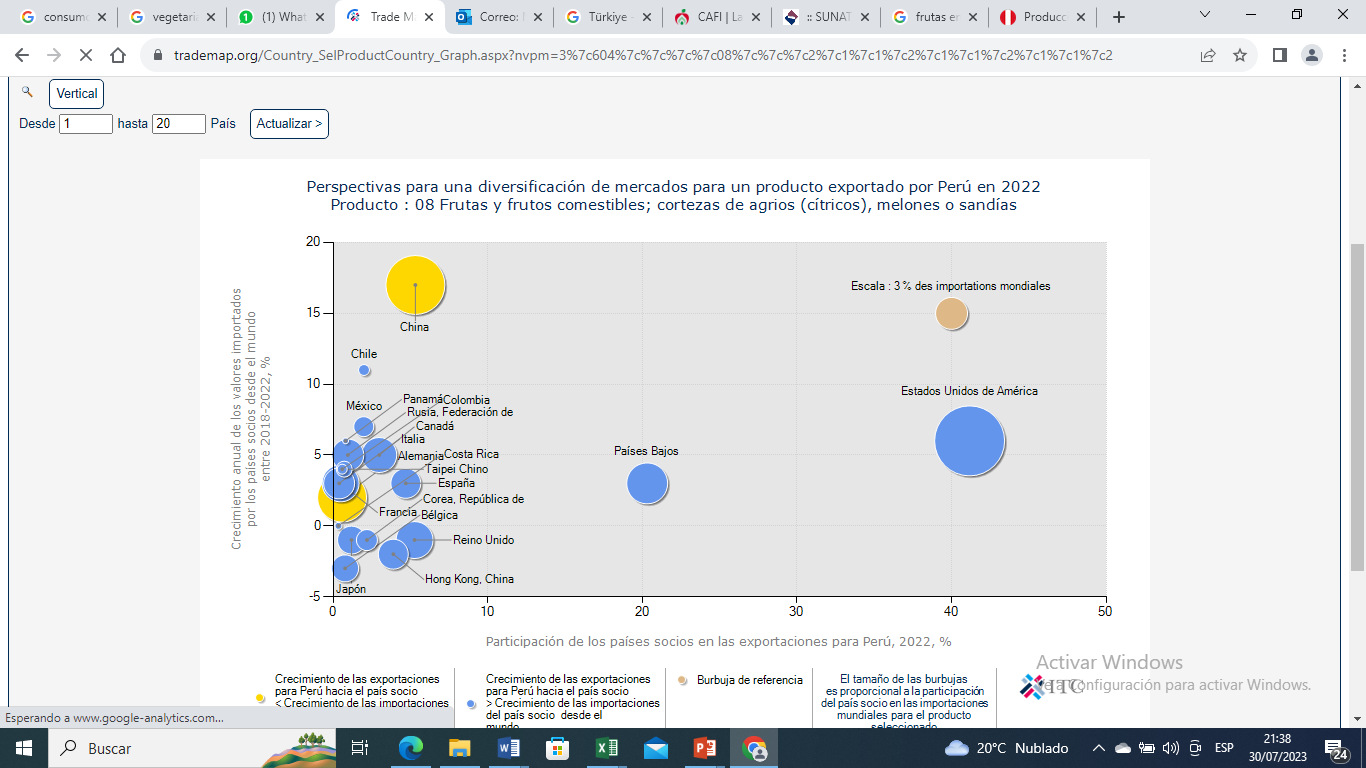 Fuente: TRADEMAP
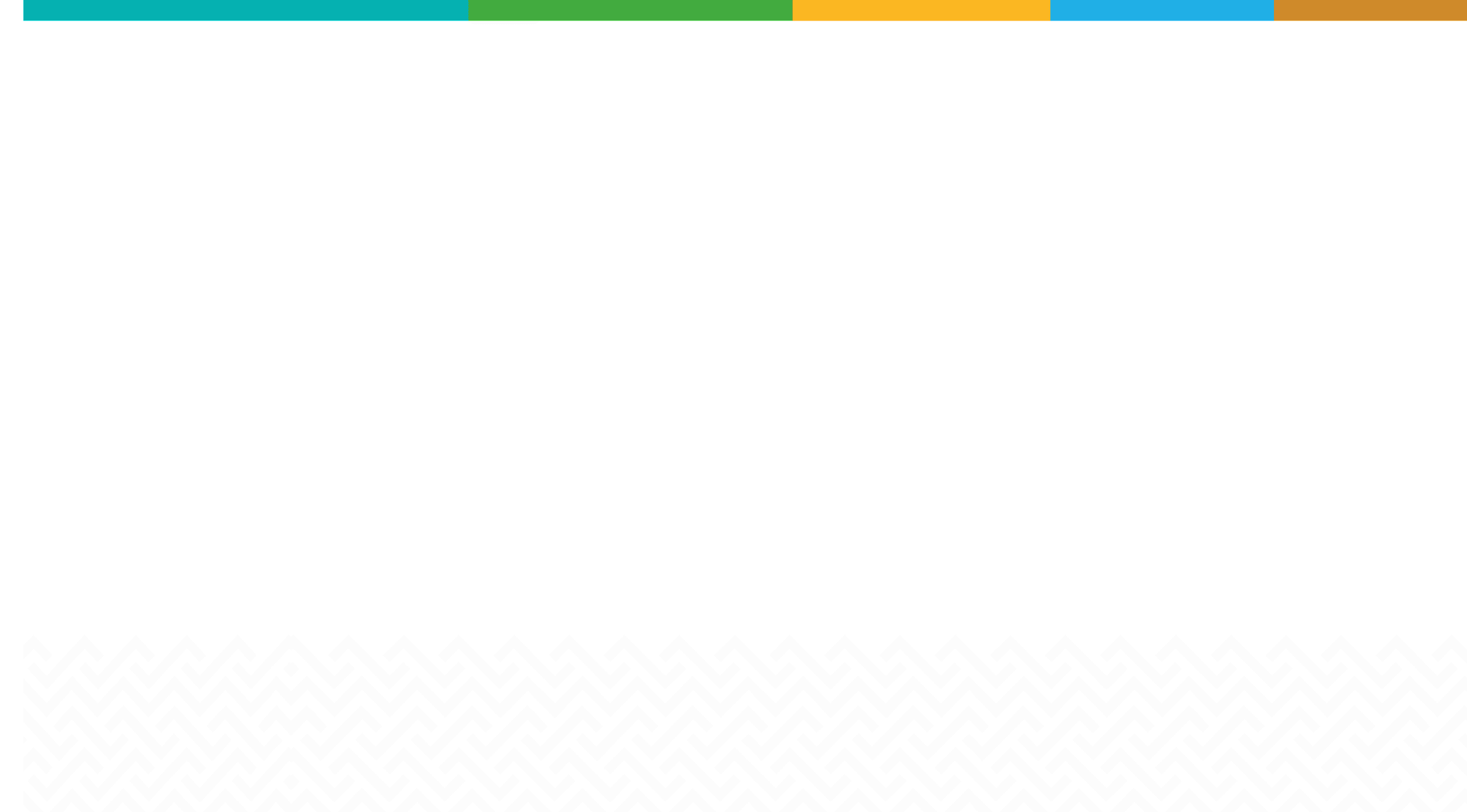 EXPORTACIONES PERUANAS DE FRUTAS
El Perú es un país con mayores proyecciones de desarrollo y presencia en el mercado mundial, con potencial a exportar diferentes frutas, tales como uvas, paltas, arándanos, guayabas, mangos, plátanos, etc.
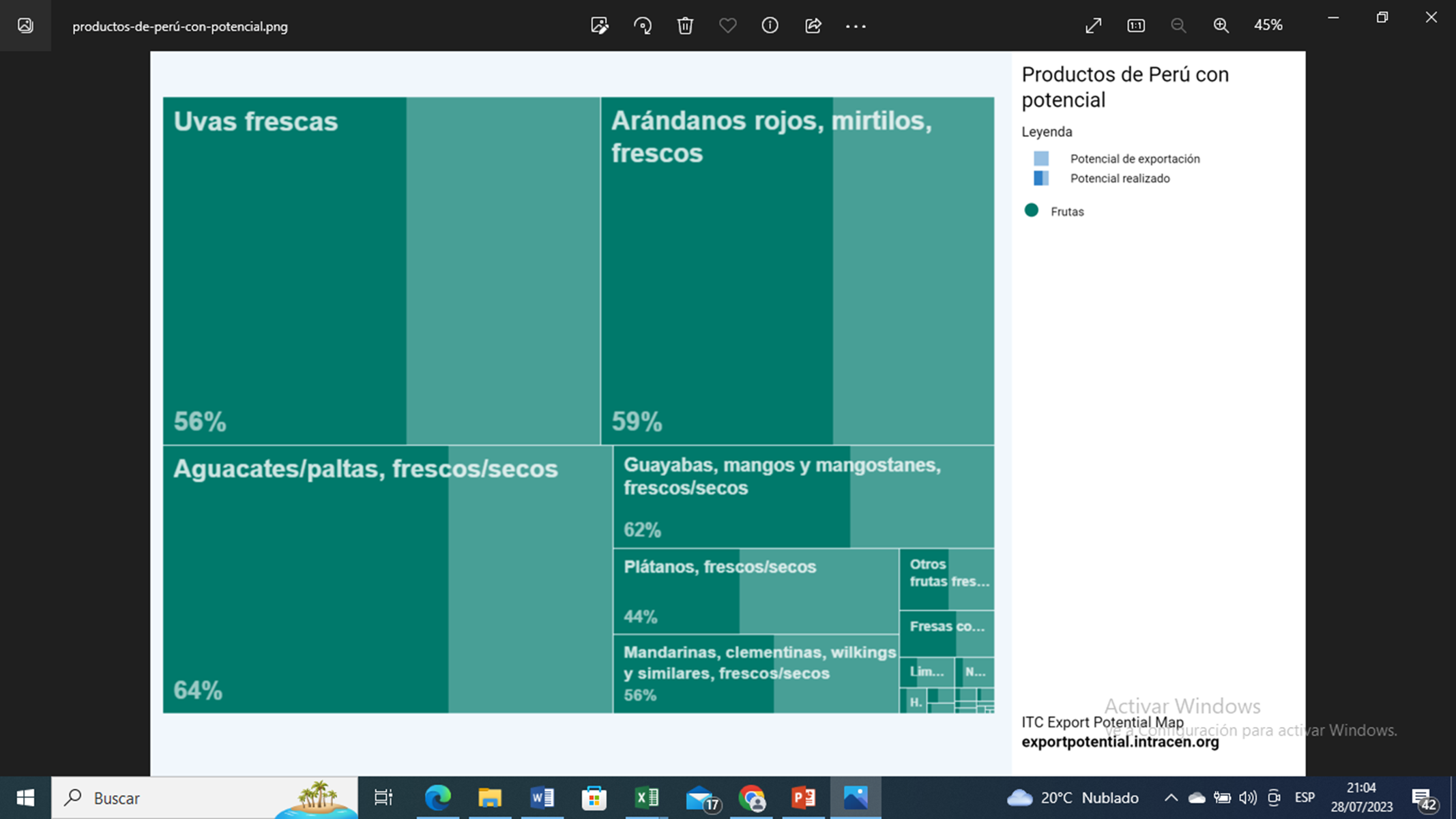 Fuente: TRADEMAP
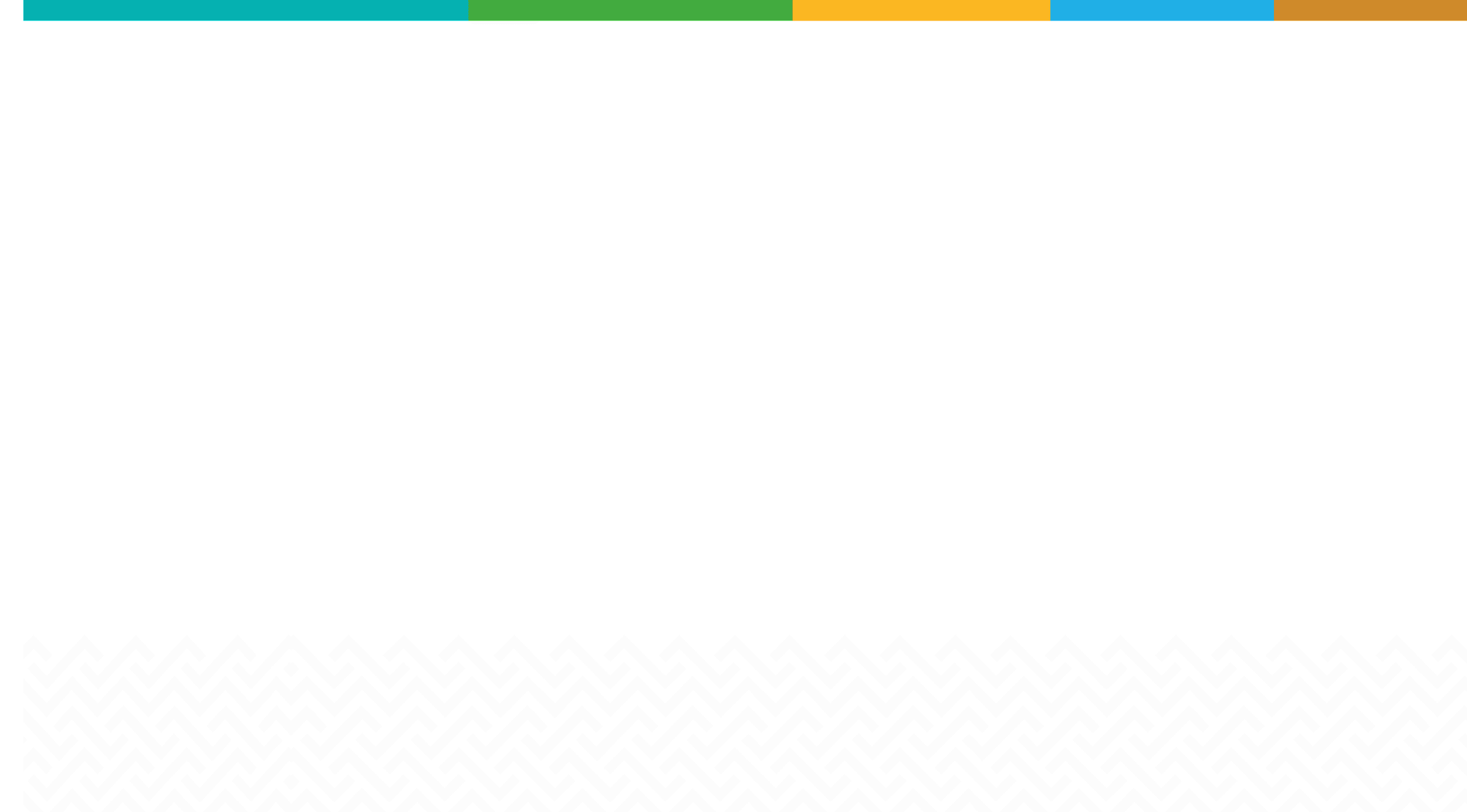 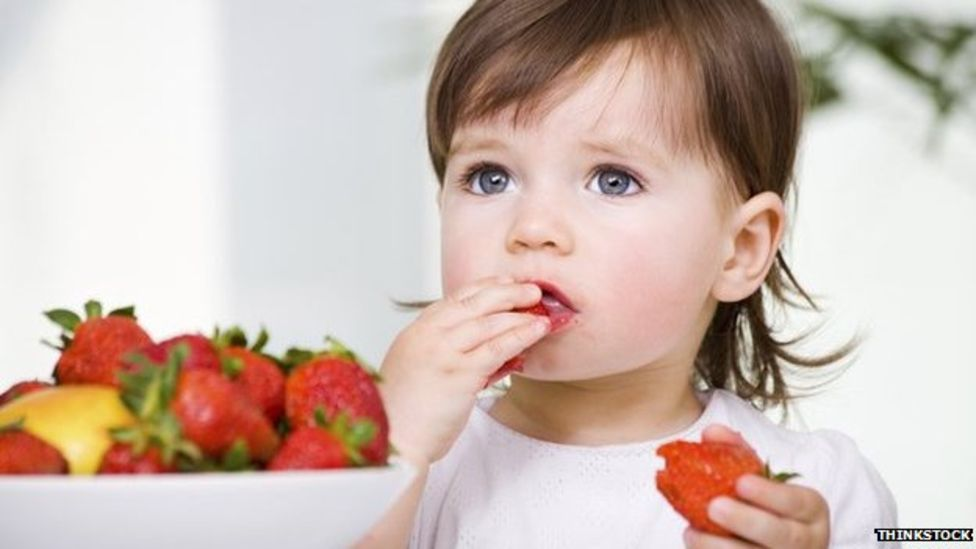 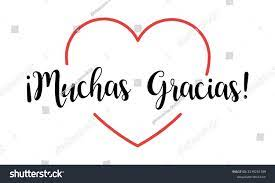 Unidad de Inteligencia Comercial
2023